NORMAS FUNDAMENTAIS E OS 3 ANOS DE VIGÊNCIA DO CPC
Cassio Scarpinella Bueno


OAB/SP, 5 de abril de 2019

www.scarpinellabueno.com
www.facebook.com/cassioscarpinellabueno
A suficiência do art. 1º
O “modelo constitucional do direito processual civil”
Princípios constitucionais do direito processual civil
Organização judiciária
Funções essenciais à Administração da Justiça
Procedimentos jurisdicionais constitucionalmente diferenciados
Normas de concretização do direito processual civil
Parafraseando Cappelletti: “O modelo constitucional do direito processual civil como programa de reforma e como método de pensamento do Direito Processual Civil vigente”
As demais “normas fundamentais”
Art. 2º: imparcialidade (inércia da jurisdição)
Art. 3º: tutela jurisdicional e meios não jurisdicionais
Art. 4º: eficiência processual
Art. 5º: boa-fé objetiva
Art. 6º: cooperação
As demais “normas fundamentais”
Art. 7º: isonomia
Art. 8º: diretrizes hermenêuticas
 Arts. 20 a 30 da LINDB (Lei n. 13.655/2018) + 489 § 2º
Arts. 9º e 10: contraditório
Art. 11: publicidade e fundamentação
Art. 489 § 1º
Art. 12: ordem cronológica 
Art. 153
Reflexão
“A partir da nova perspectiva pós-constitucional, o problema do processo não se limita apenas ao seu ‘ser’, é dizer à sua concreta organização de acordo com as leis processuais, mas também ao seu ‘dever-ser’, ou seja à conformidade de sua disciplina positiva com as previsões constitucionais” (Andolina e Vignera)
 Um novo CPC ou uma nova forma de pensar o (papel do) direito processual civil nos próximos 3 ... 30 anos(?)
Muito obrigado !!!!
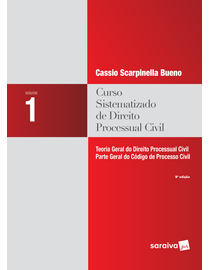 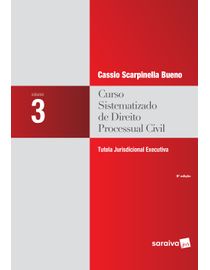 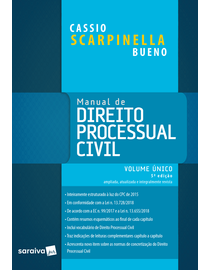 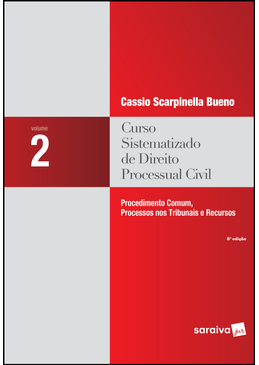 www.scarpinellabueno.com
www.facebook.com/cassioscarpinellabueno